We propose a method which can be used to reduce high dimensional data sets into simplicial complexes with far fewer points which can capture topological and geometric information at a specified resolution.
Building blocks for a simplicial complex
e
0-simplex = vertex = v
1-simplex = edge = {v1, v2}
Note that the boundary of this edge is v2 +  v1
2-simplex = triangle = {v1, v2, v3}
v2
Note that the boundary 
of this triangle is the cycle
e1 + e2 +  e3 
= {v1, v2} + {v2, v3} + {v1, v3}
e1
e2
v1
v1
v3
v2
e3
[Speaker Notes: The building blocks for a simplicial complex consist of zero simplices which are zero dimensional vertices, one simplices which are one-dimensional edges, and 2-simplices which are two dimensional triangles,]
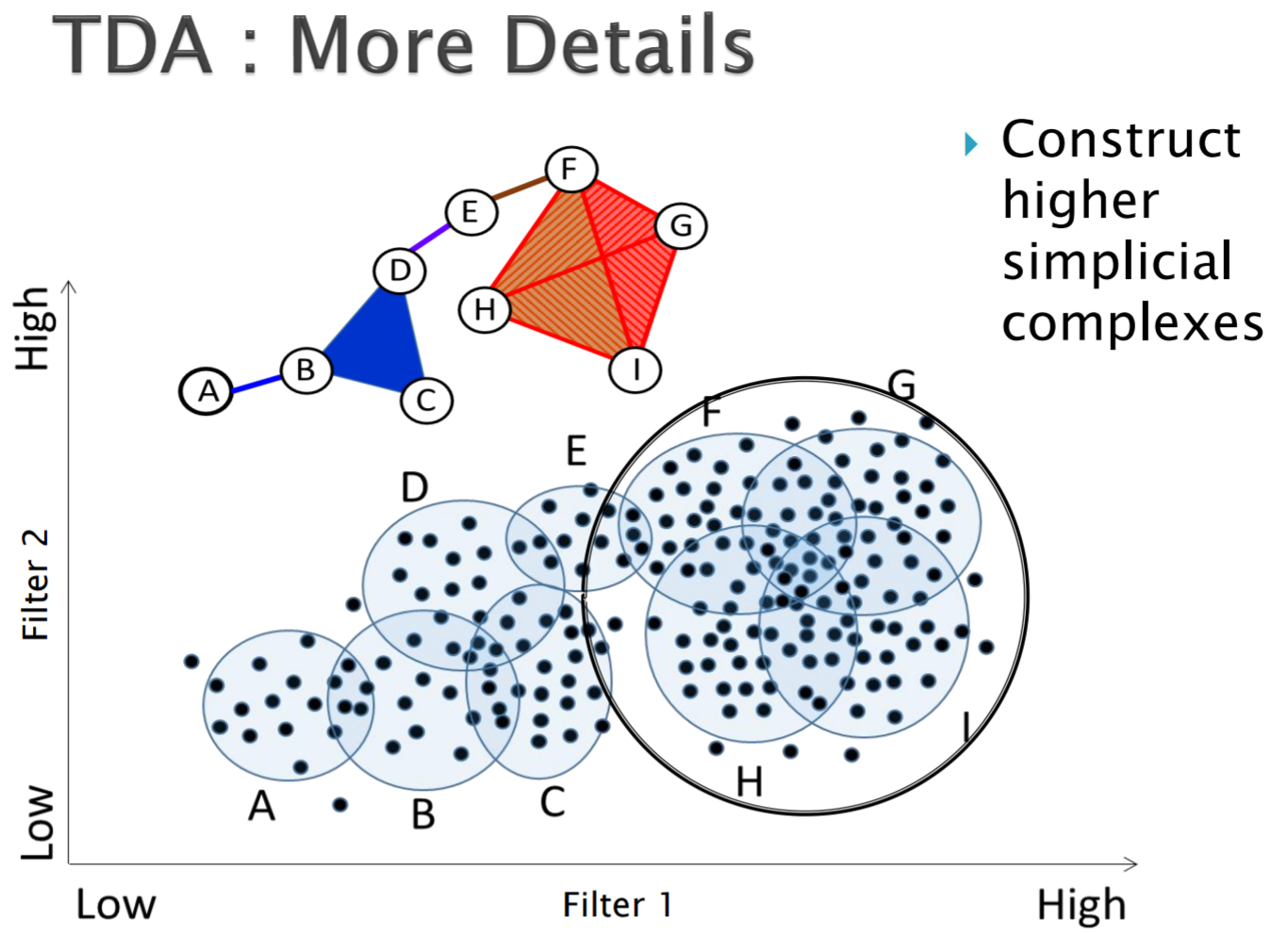 http://www.math.wsu.edu/math/faculty/bkrishna/AbsAlgTopo_PSB2016/Slides_Topology.pdf
Distance Matrix Eigenvector, Mean Centered Distance Matrix
Order of eigenvector:  1
20 intervals, 80% Overlap
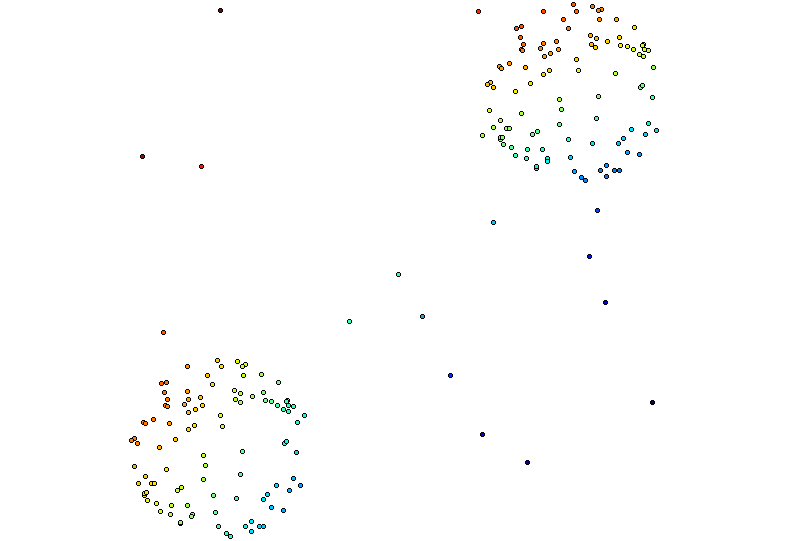 Create overlapping bins:
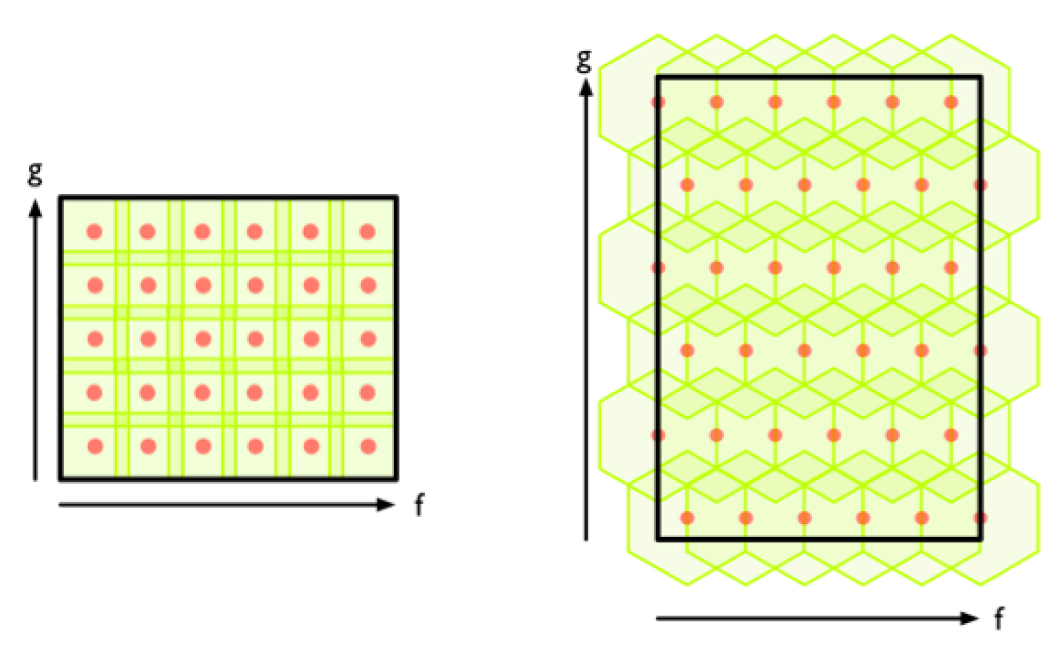 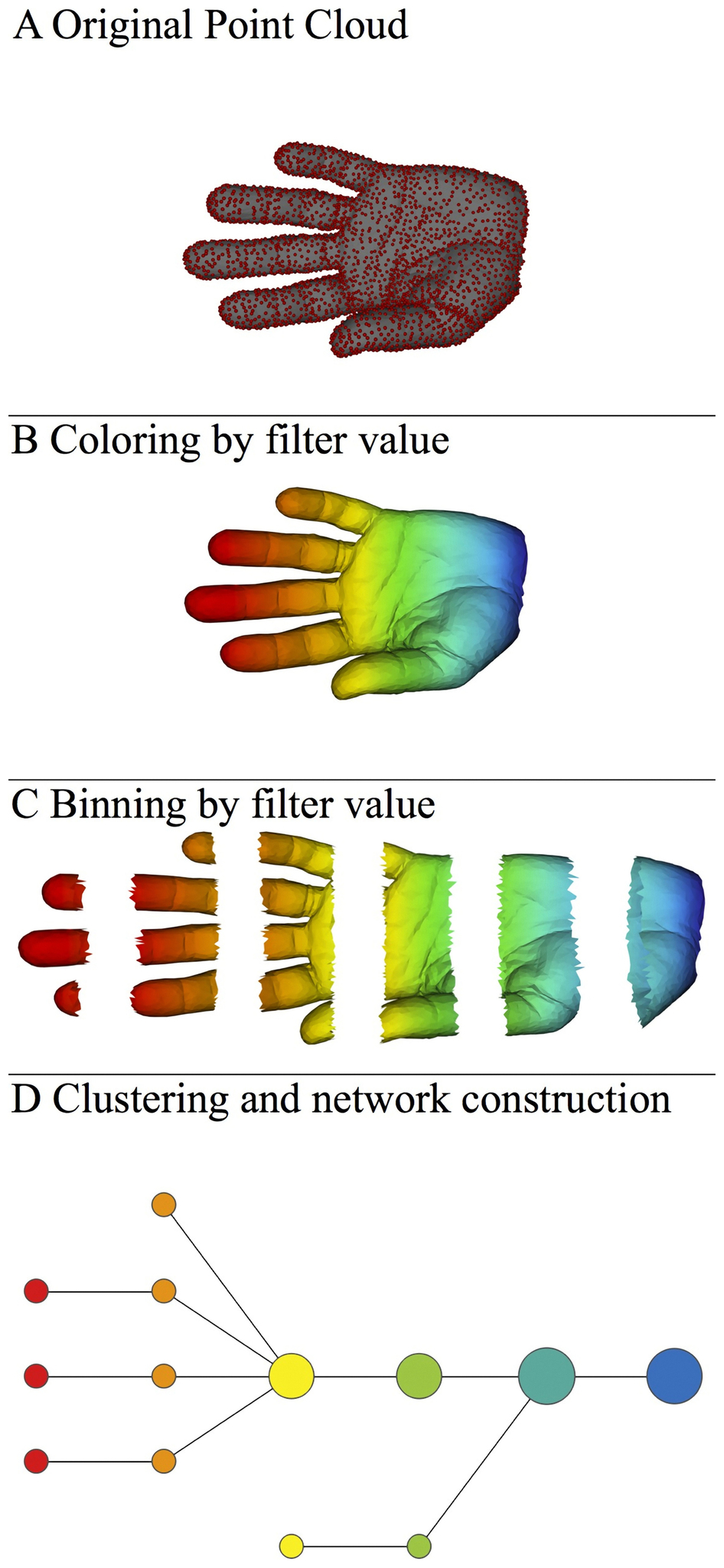 http://www.nature.com/srep/2013/130207/srep01236/full/srep01236.html
Create overlapping bins:
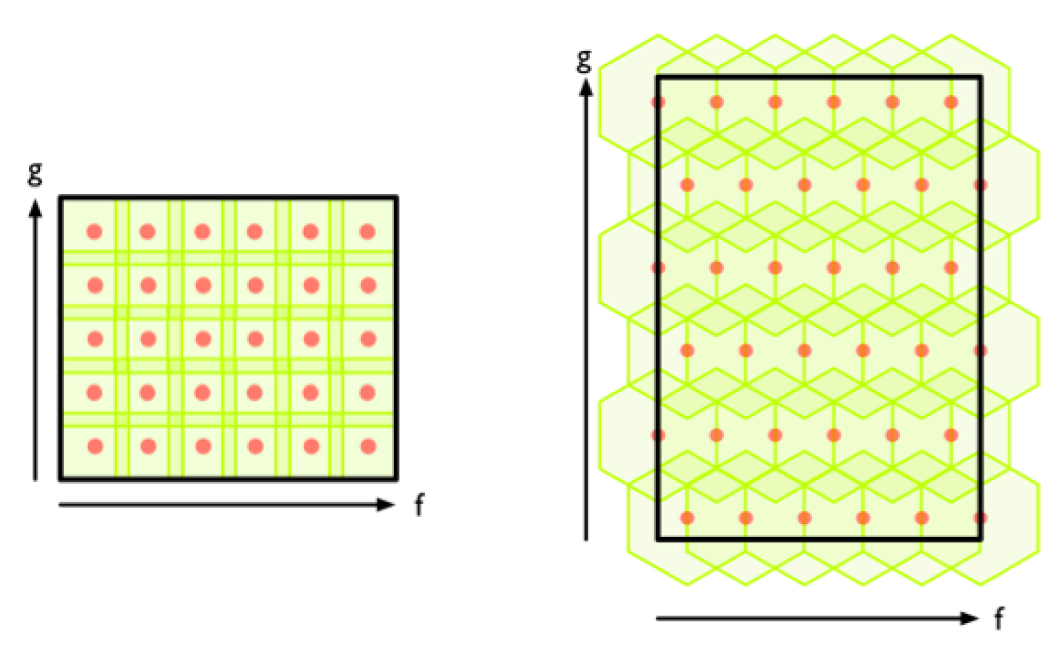 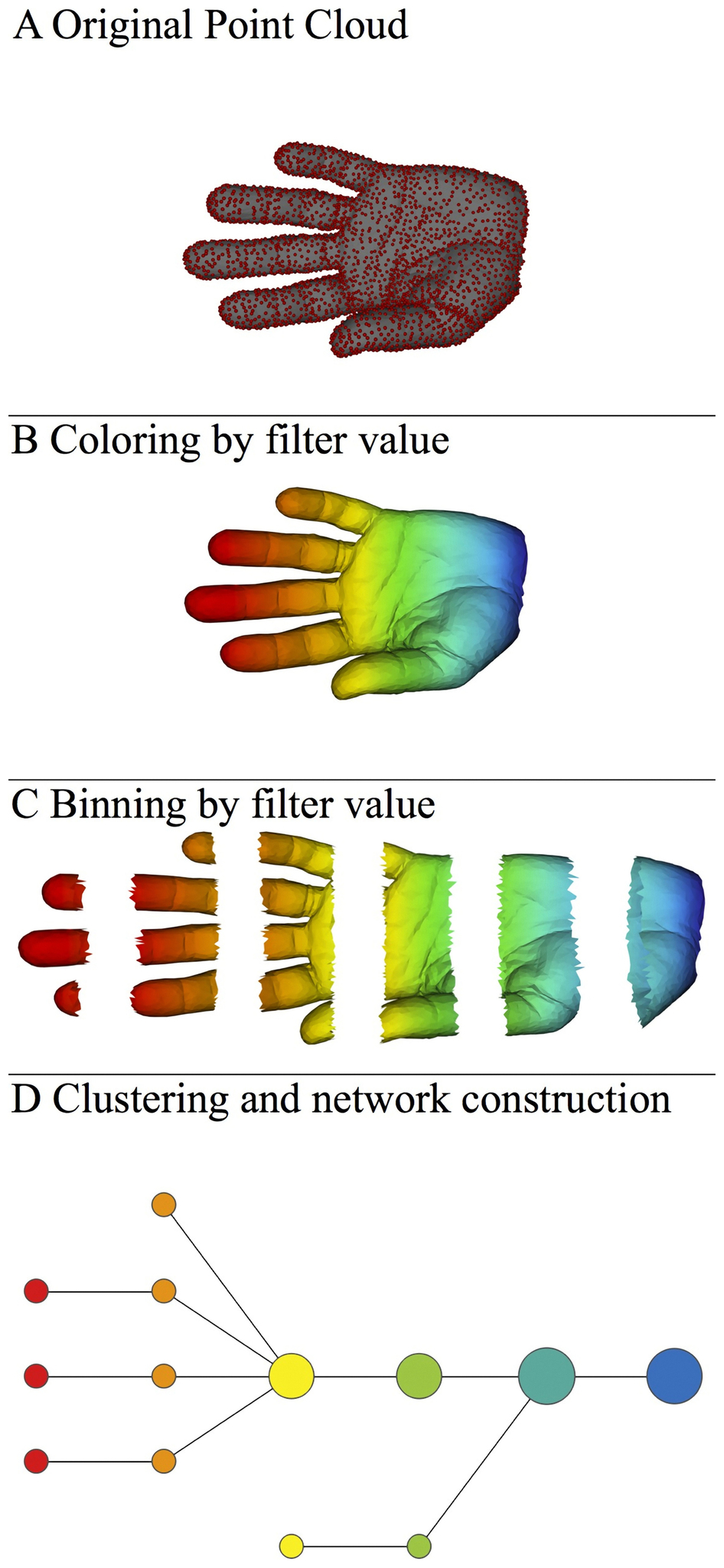 http://www.nature.com/srep/2013/130207/srep01236/full/srep01236.html
We propose a method which can be used to reduce high dimensional data sets into simplicial complexes with far fewer points which can capture topological and geometric information at a specified resolution.

Resolution means ????

Which choice refers to resolution?
The idea is to provide another tool for a generalized notion of coordinatization for high dimensional data sets. Coordinatization can of course refer to a choice of real valued coordinate functions on a data set,
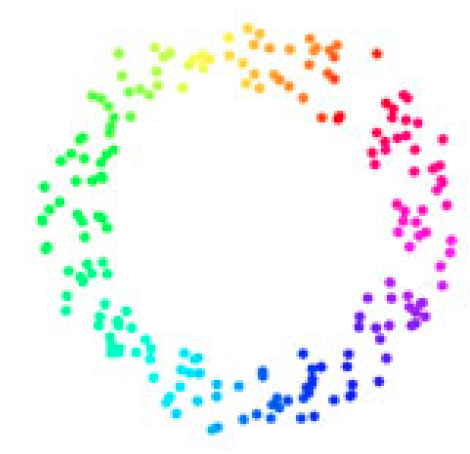 Goal      
f:  D  S1  which “preserves” the structure of the data.
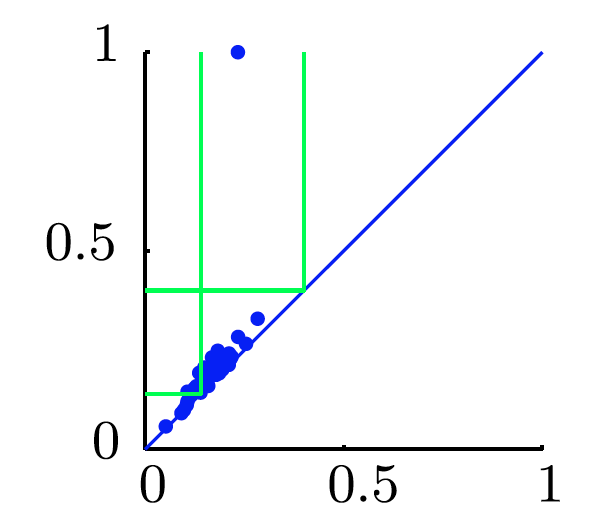 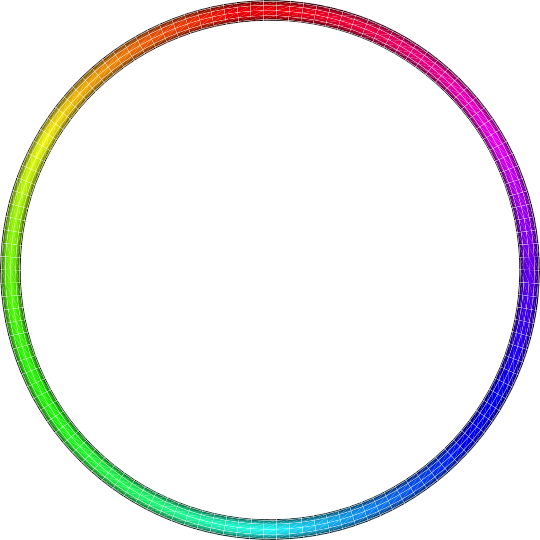 circle courtesy of knotplot.com
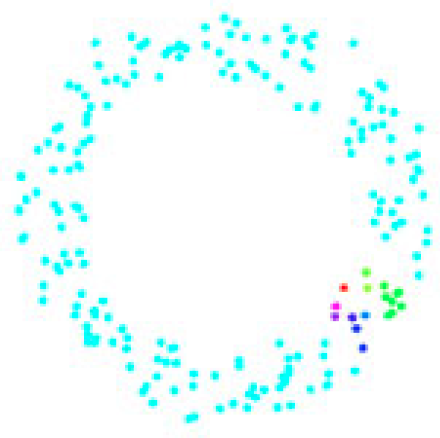 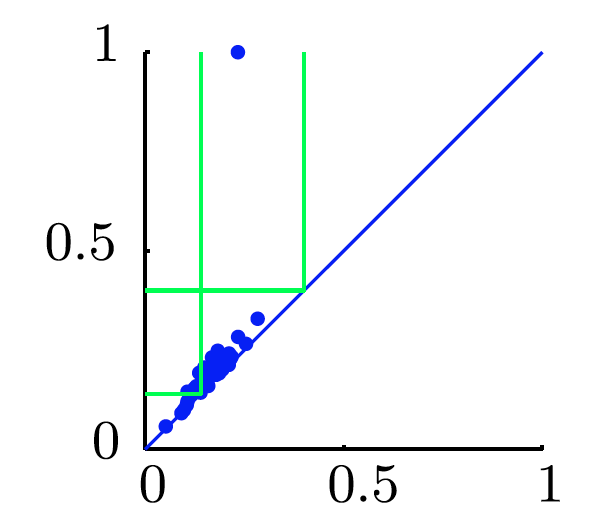 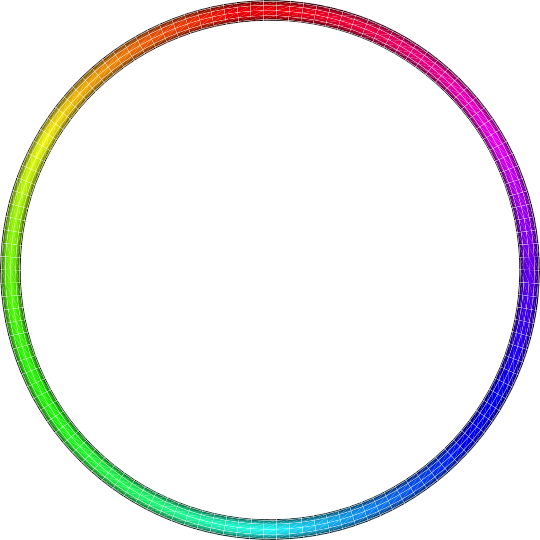 circle courtesy of knotplot.com
The idea is to provide another tool for a generalized notion of coordinatization for high dimensional data sets. Coordinatization can of course refer to a choice of real valued coordinate functions on a data set,
The graph/simplicial complex created by Mapper can be thought of as a partial coordinization of the data set.
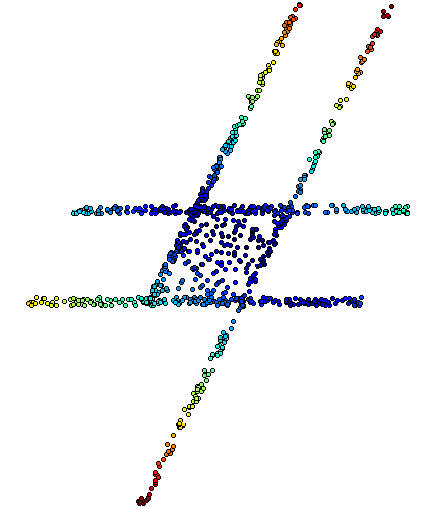 BUT keep in mind that the output is an abstract graph/simplicial complex
The idea is to provide another tool for a generalized notion of coordinatization for high dimensional data sets. Coordinatization can of course refer to a choice of real valued coordinate functions on a data set, but other notions of geometric representation (e.g., the
Reeb graph [Ree46]) are often useful and reflect interesting information more directly.
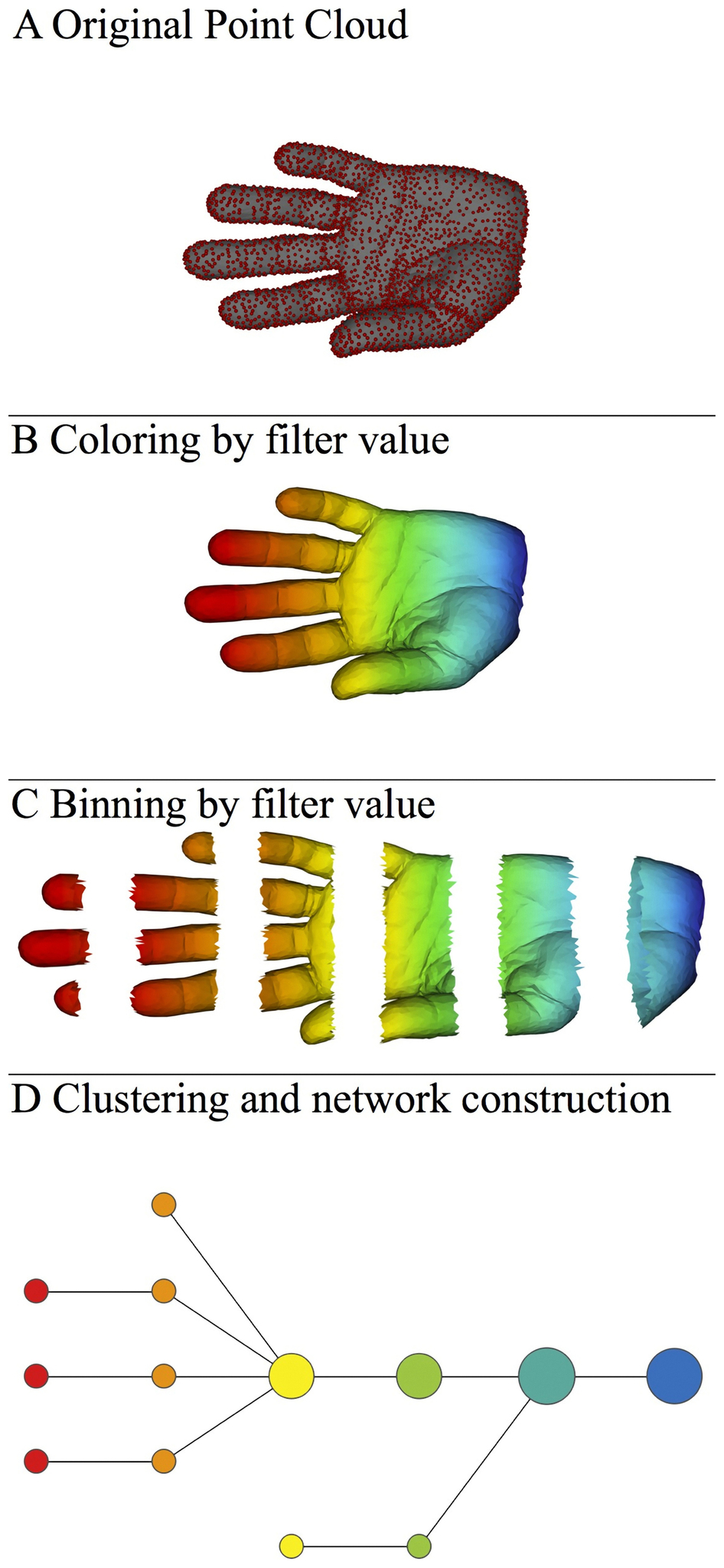 https://en.wikipedia.org/wiki/Reeb_graph
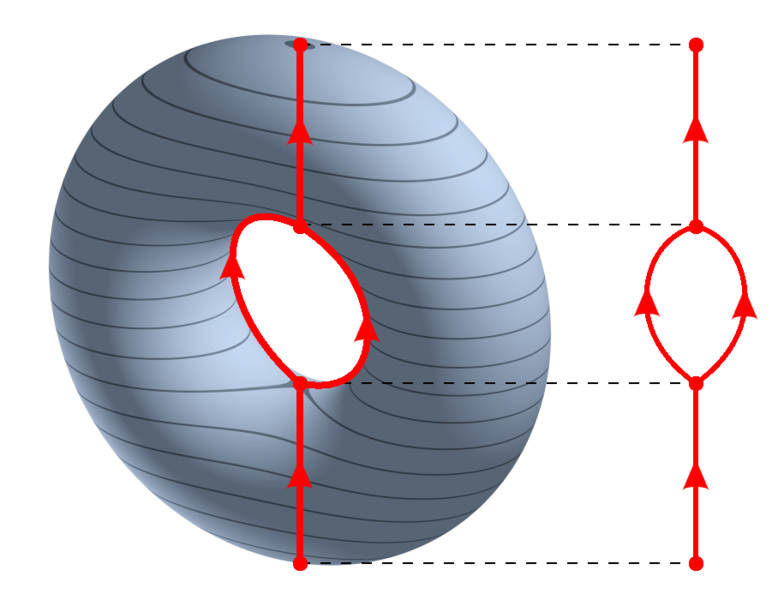 http://www.nature.com/srep/2013/130207/srep01236/full/srep01236.html
Our construction is more general than the Reeb graph and can also represent higher dimensional objects, such as spheres, tori, etc. 

In the simplest case one can imagine reducing high dimensional data sets to a graph which has nodes corresponding to clusters in the data.
We begin by introducing a few general properties
of Mapper.

Our method is based on topological ideas, by which we
roughly mean that it preserves a notion of nearness, but can distort large scale distances. 

This is often a desirable property, because while distance functions often encode a notion of similarity or nearness, the large scale distances often carry little meaning.
Geometry
=
=
=
=
Topology
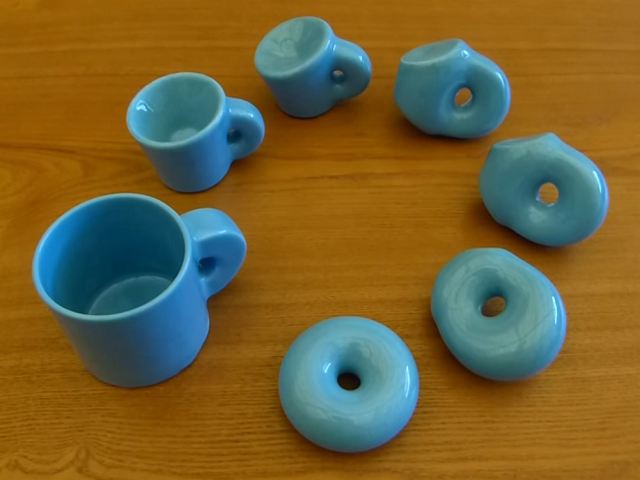 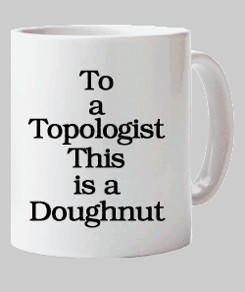 http://images.gmanews.tv/webpics/2016/10/Untitled_2016_10_05_15_45_40.png
http://2.bp.blogspot.com/-SGwFwBjFnBs/ThBqTV1TVUI/AAAAAAAAARw/F1ftHB0teJE/s1600/coffee+cup+as+donut.png
http://2.bp.blogspot.com/-SGwFwBjFnBs/ThBqTV1TVUI/AAAAAAAAARw/F1ftHB0teJE/s1600/coffee+cup+as+donut.png
http://images.gmanews.tv/webpics/2016/10/Untitled_2016_10_05_15_45_40.png
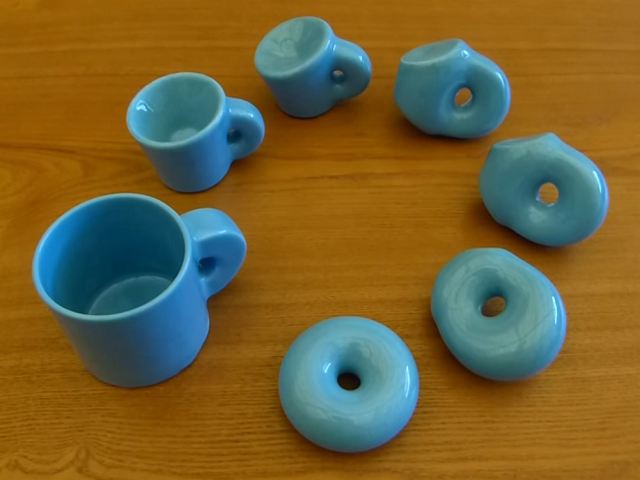 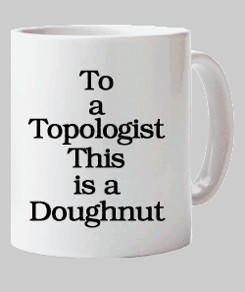 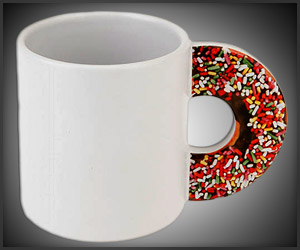 https://www.geekalerts.com/u/Donut-Mug.jpg
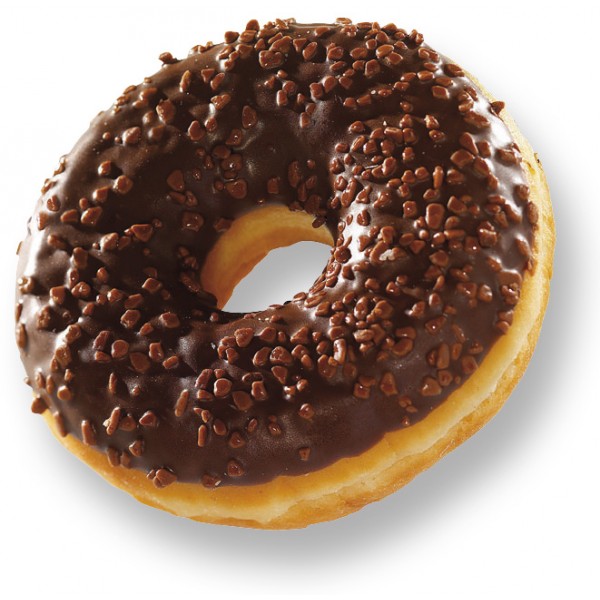 torus = donut
http://www.prevogel.fr/156-thickbox_default/donut-chocolat-surgel%C3%A9-vandermoortele.jpg
Not a donut (ie not a torus)
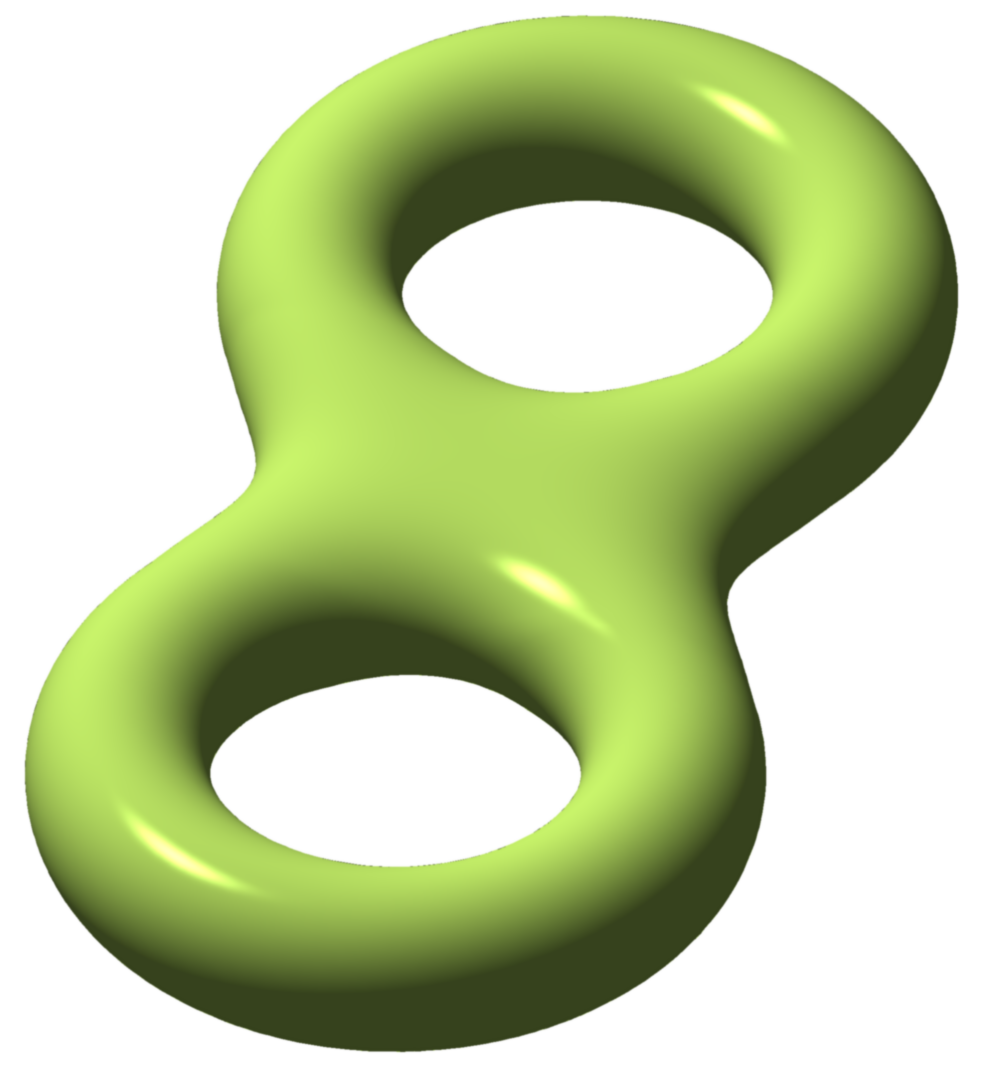 =
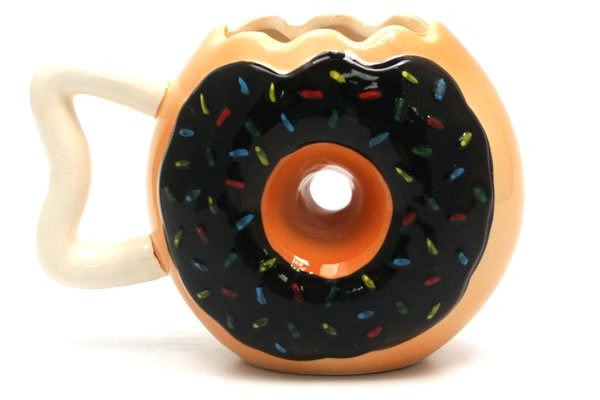 http://www.yellowoctopus.com.au/media/catalog/product/y/e/yellow-octopus-donutmug.jpg
https://en.wikipedia.org/wiki/Euler_characteristic
Topological Data Analysis (TDA): Three key ideas of topology that make extracting of patterns via shape possible. 
 
2.) invariant under “small” deformations. 

 less sensitive to noise
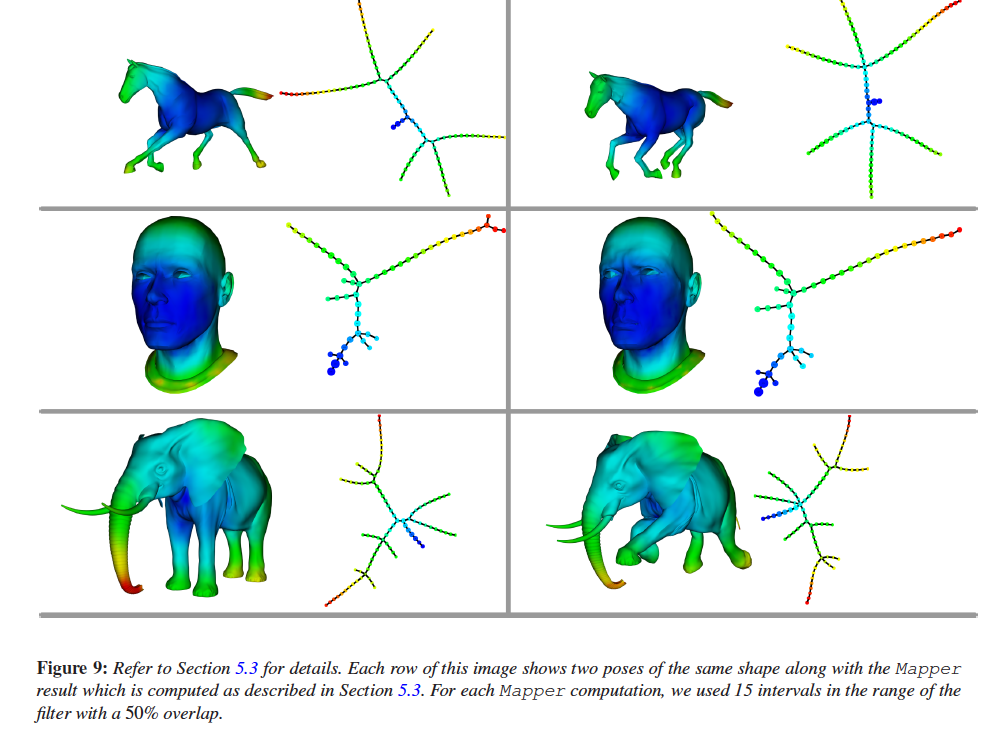 Topological Methods for the Analysis of High Dimensional
Data Sets and 3D Object Recognition, Singh, Mémoli, Carlsson
Figure from http://comptop.stanford.edu/u/preprints/mapperPBG.pdf
http://www.nature.com/srep/2013/130207/srep01236/full/srep01236.html
Filter Function
The method begins with a data set X and a real valued function f : X →R, to produce a graph. 

This function can be a function which reflects geometric properties of the data set, such as the result of a density estimator, or 

can be a user defined function, which reflects properties of the data being studied.

In the first case, one is attempting to obtain information
about the qualitative properties of the data set itself,
and in the second case one is trying to understand how these properties interact with interesting functions on the data set.
Filter Function
The method begins with a data set X and a real valued function f : X →R, to produce a graph. 

This function can be a function which reflects geometric properties of the data set, such as the result of a density estimator, or 

In the first case, one is attempting to obtain information
about the qualitative properties of the data set itself,
Blobs?
# of components?
Are there 
Flares?
Topology?
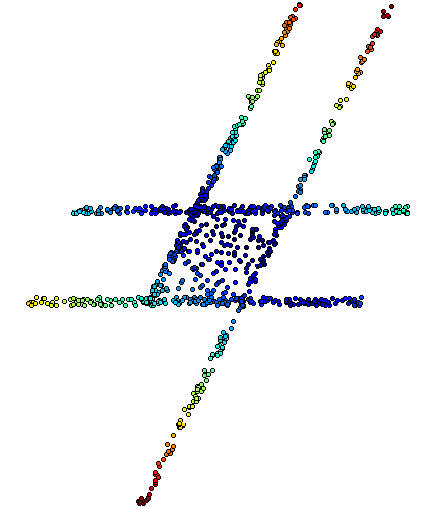 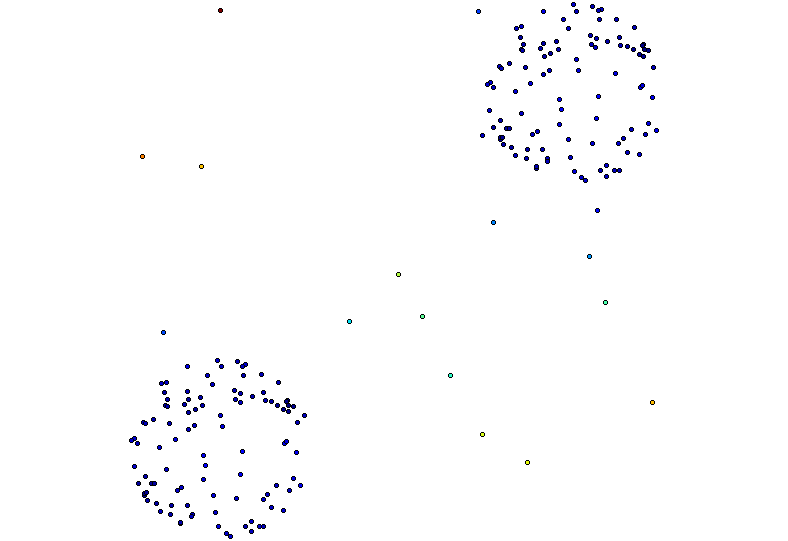 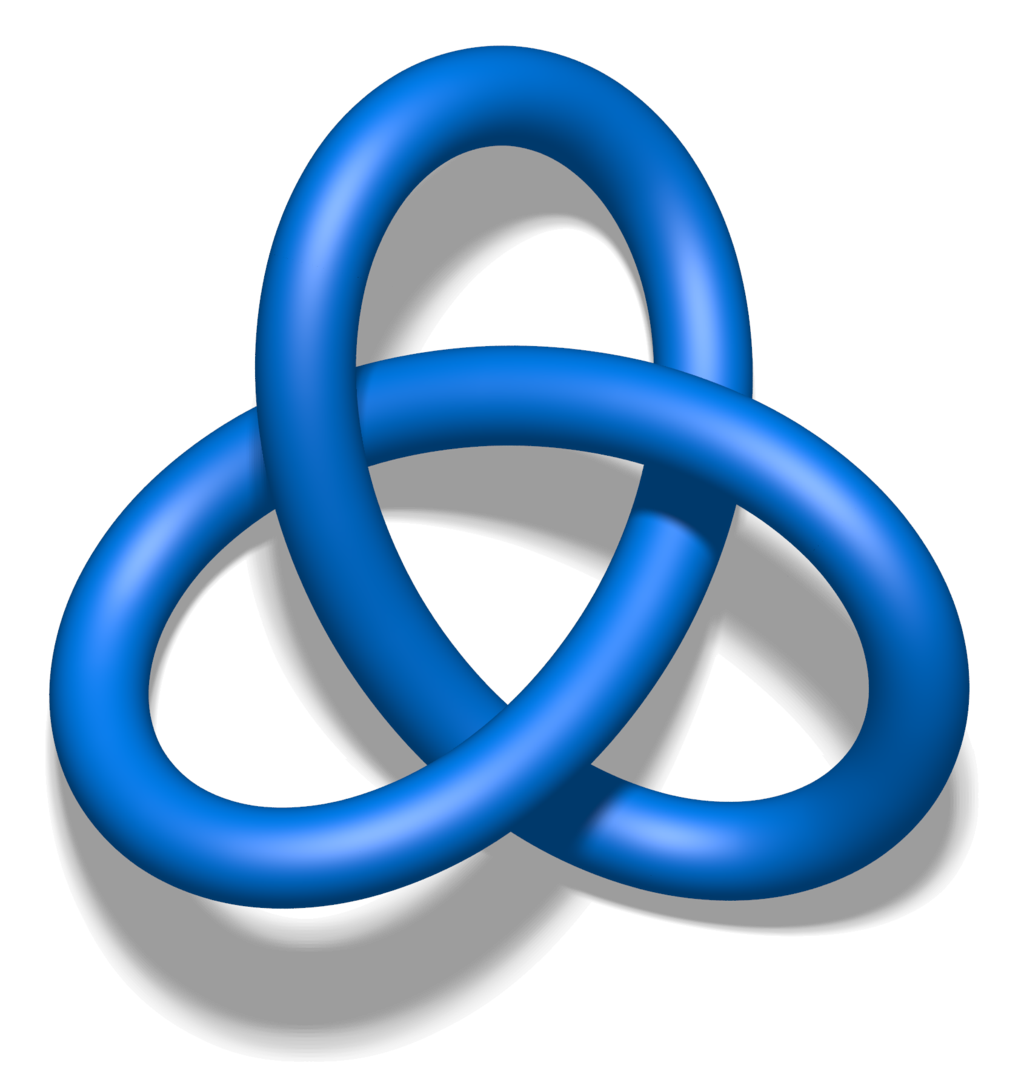 Filter Function
The method begins with a data set X and a real valued function f : X →R, to produce a graph. 

Or this function can be a user defined function, which reflects properties of the data being studied.

in the second case one is trying to understand how these properties interact with interesting functions on the data set.
The method begins with a data set X and a real valued function f : X →R, to produce a graph. 

Or this function can be a user defined function, which reflects properties of the data being studied.

in the second case one is trying to understand how these properties interact with interesting functions on the data set.
Introduction

The purpose of this paper is to introduce a new method for the qualitative analysis, simplification and visualization of high dimensional data sets, as well as the qualitative analysis of functions on these data sets.

Ex: 1.)  f(x) = ||x||
       2.)  g(x1, …, xn-1) = xn

3.) DSGA decomposition of the original tumor 
vector into the Normal component its 
linear models fit onto the Healthy State
Model and the Disease component vector of residuals.
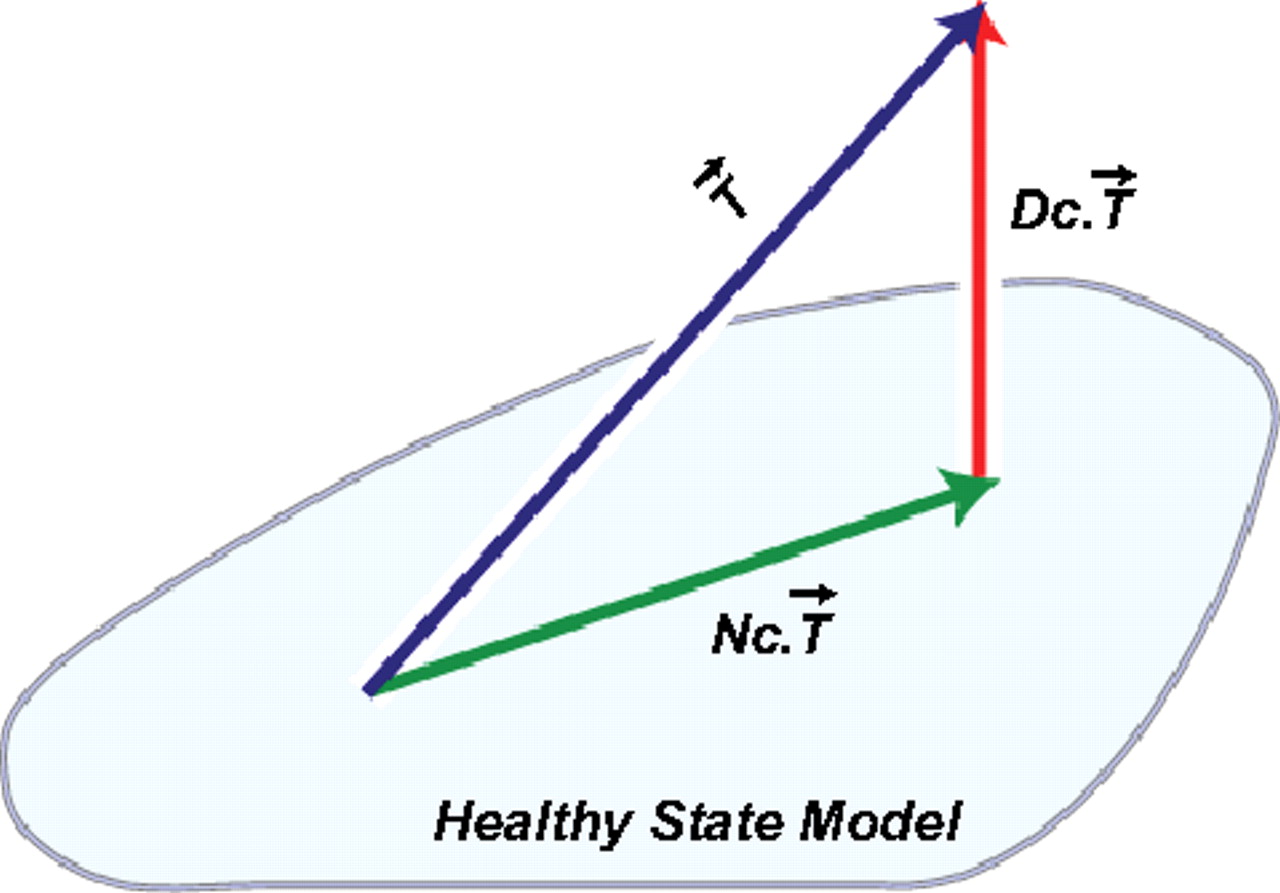 http://www.pnas.org/content/early/2011/04/07/1102826108
The functions determine the space to which we produce a map. 

The method can easily be modified to deal with maps
to parameter spaces other than R, such as R2 or the unit circle S1 in the plane.

In the first of these cases, one produces a two dimensional simplicial complex, together with a natural map from the data set to it. 

In the second case, one constructs a graph with a map from the graph to a circle.
Create overlapping bins:
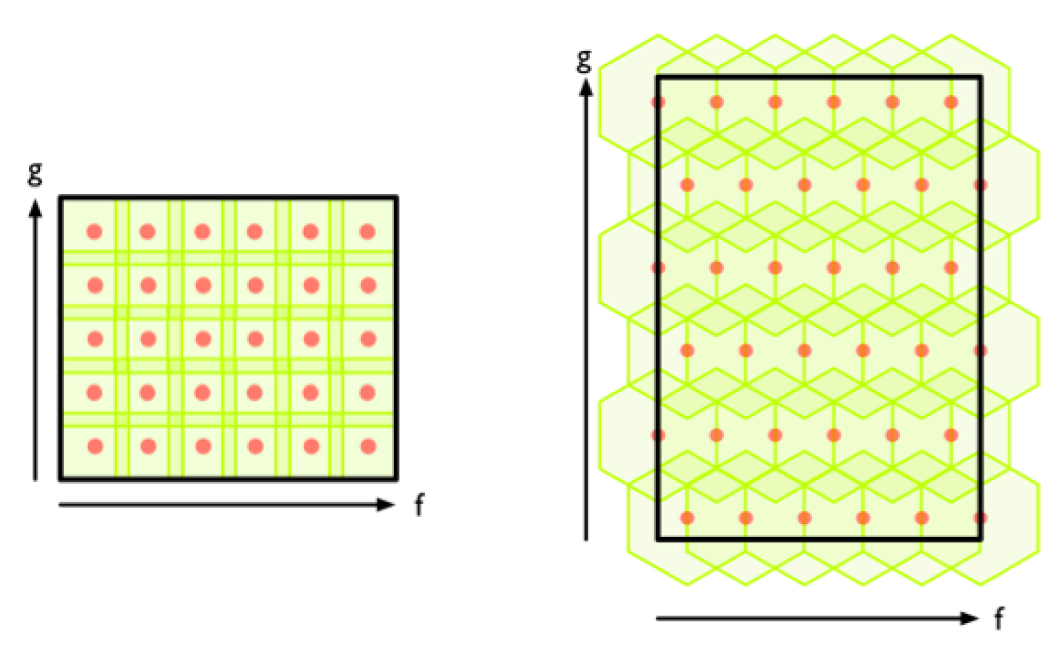 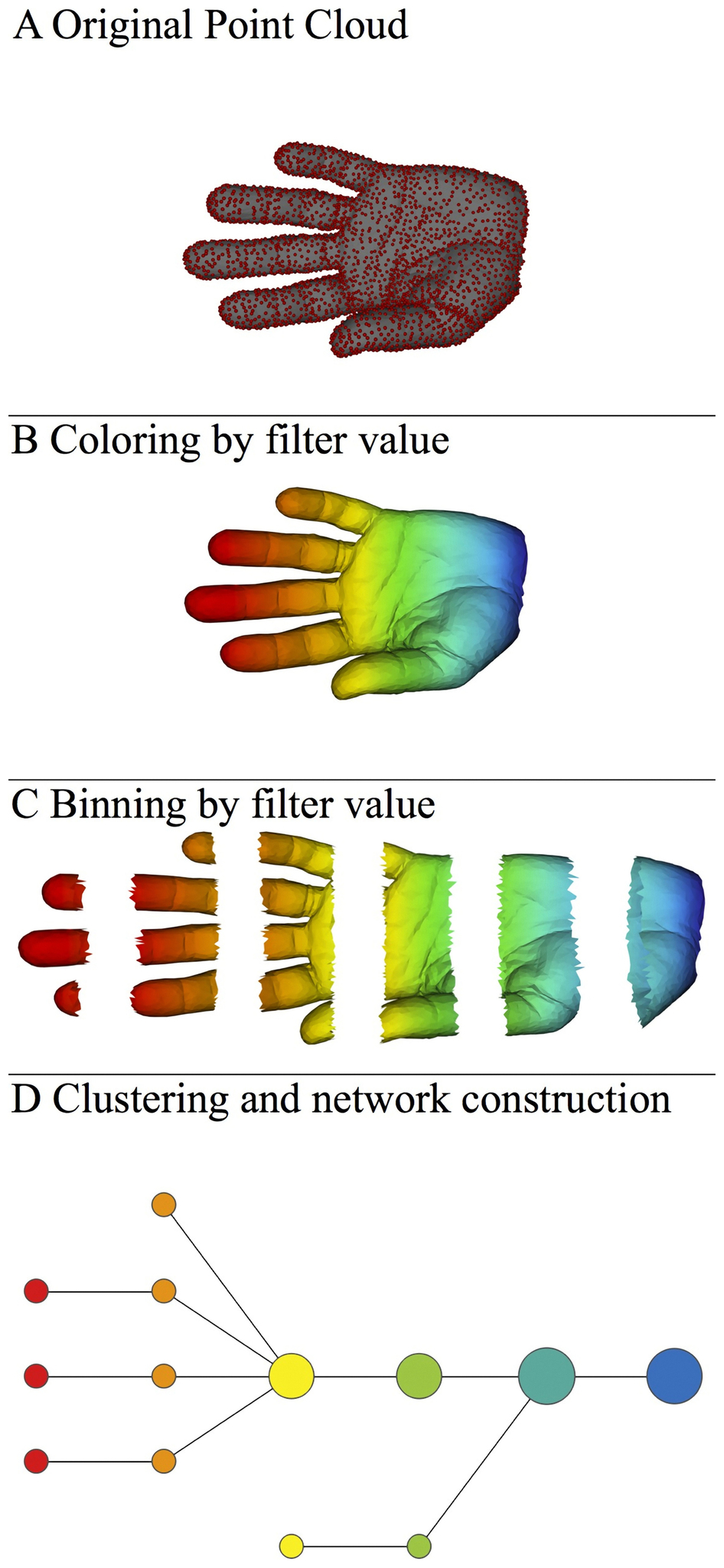 Oops!!!
http://www.nature.com/srep/2013/130207/srep01236/full/srep01236.html
Create overlapping bins:
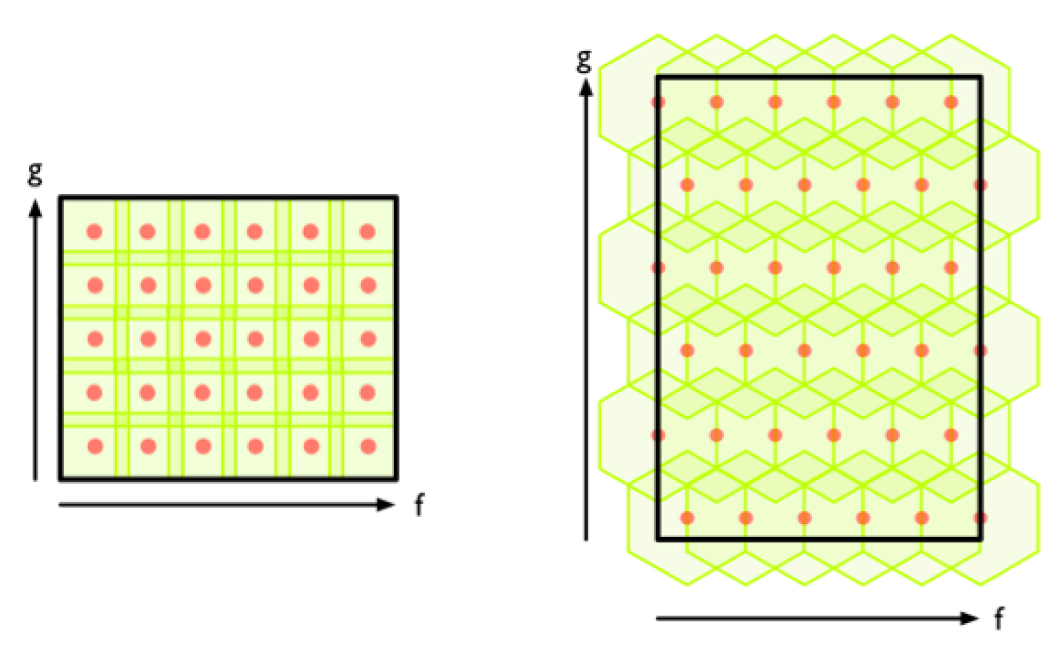 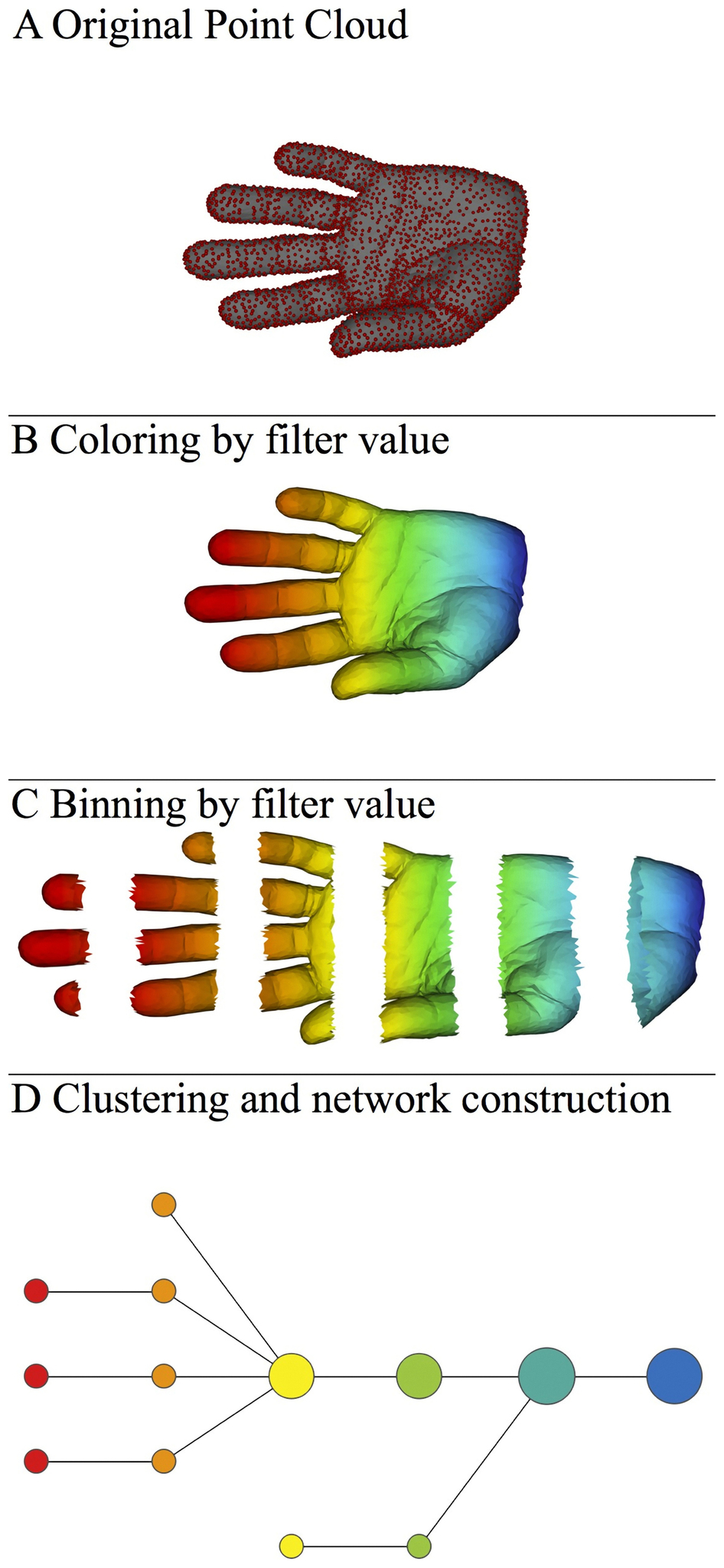 http://www.nature.com/srep/2013/130207/srep01236/full/srep01236.html
The functions determine the space to which we produce a map. 

The method can easily be modified to deal with maps
to parameter spaces other than R, such as R2 or the unit circle S1 in the plane.

In the first of these cases, one produces a two dimensional simplicial complex, together with a natural map from the data set to it. 

In the second case, one constructs a graph with a map from the graph to a circle.
Distance Matrix Eigenvector, Mean Centered Distance Matrix
Order of eigenvector:  1
20 intervals, 80% Overlap
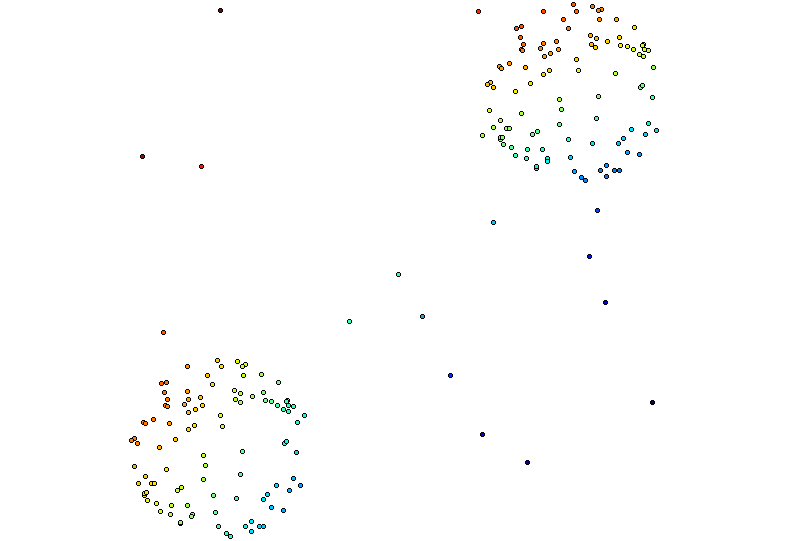 Oops!!!
The functions determine the space to which we produce a map. 

The method can easily be modified to deal with maps
to parameter spaces other than R, such as R2 or the unit circle S1 in the plane.

In the first of these cases, one produces a two dimensional simplicial complex, together with a natural map from the data set to it. 

In the second case, one constructs a graph with a map from the graph to a circle.
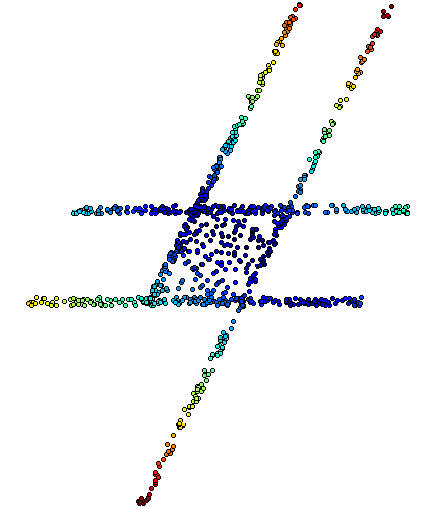 Filter function:  eccentricity
https://en.wikipedia.org/wiki/Reeb_graph
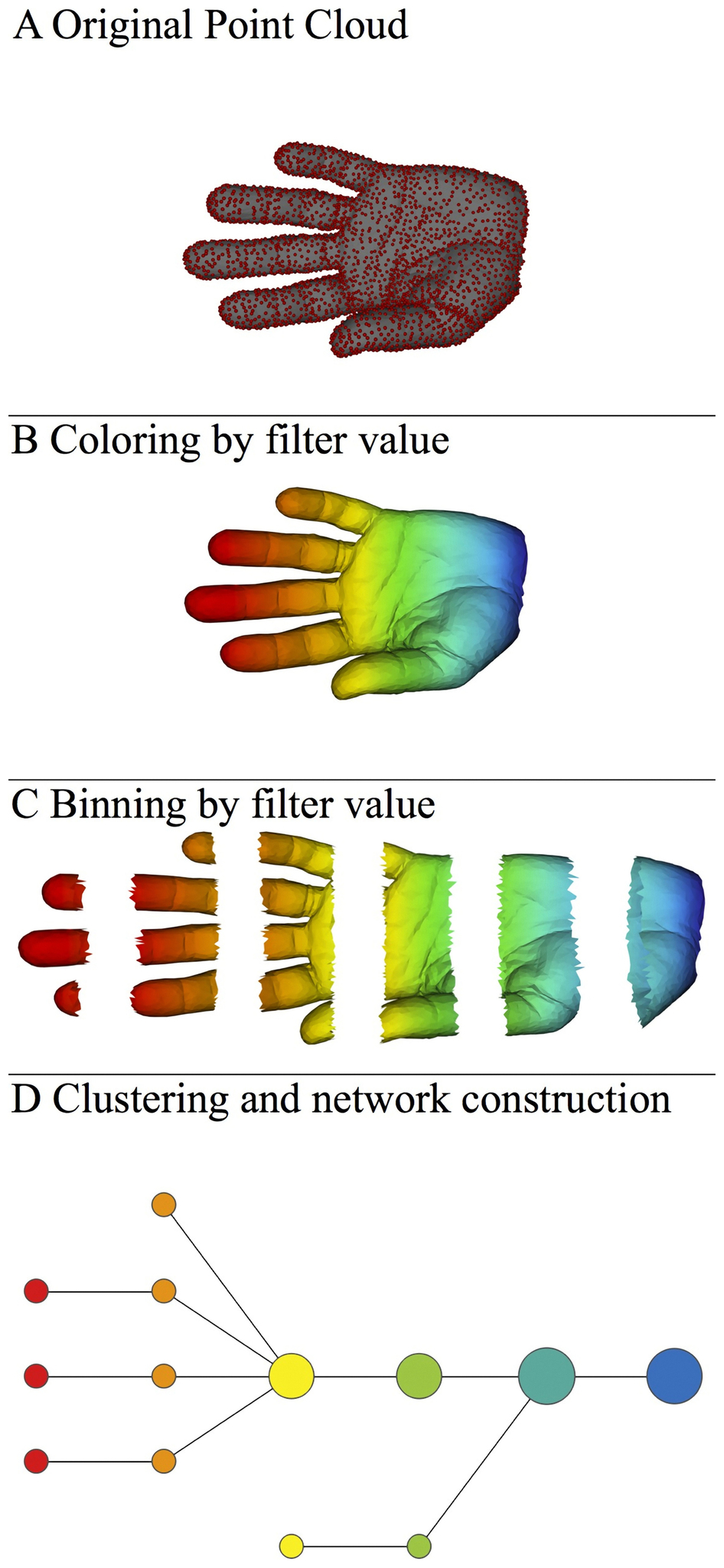 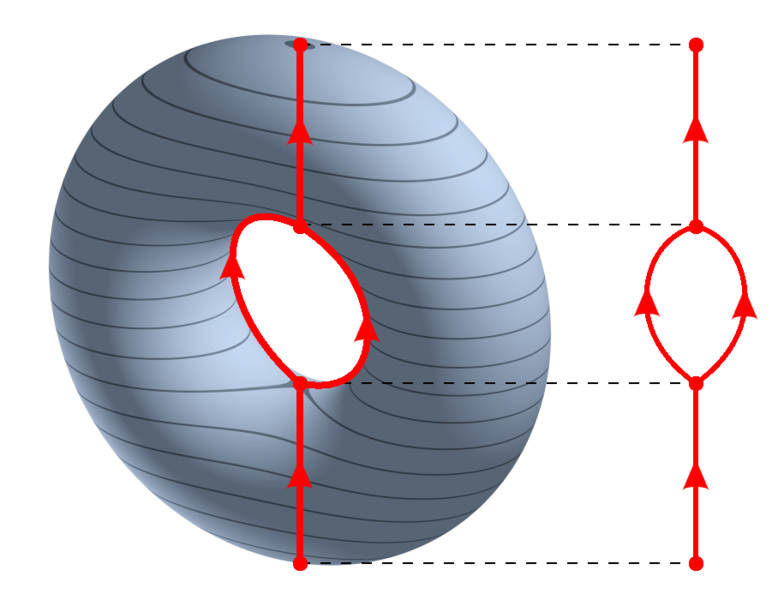 http://www.nature.com/srep/2013/130207/srep01236/full/srep01236.html
In the case where the target parameter space is R, our construction amounts to a stochastic version of the Reeb graph (see [Ree46]) associated with the filter function. If the covering of R is too coarse, we will be constructing an image of the Reeb graph of the function, while if it is fine enough we will recover the Reeb graph precisely.
The basic idea can be referred to as partial clustering, in that a key step is to apply standard clustering algorithms to subsets of the original data set, and then to understand the interaction of the partial clusters formed in this way with each other.

That is, if U and V are subsets of the data set, and    U ∩V is non-empty, then the clusters obtained from U and V respectively may have non-empty intersections, and these intersections are used in building a simplicial complex.
This construction produces a “multiresolution" or “multiscale“ image of the data set. 

One can actually construct a family of simplicial complexes (graphs in the case of a one-dimensional parameter space), which are viewed as images at varying levels of coarseness,
and maps between them moving from a complex at one resolution to one of coarser resolution.
knn distance with k = 5,    50% overlap
3 intervals
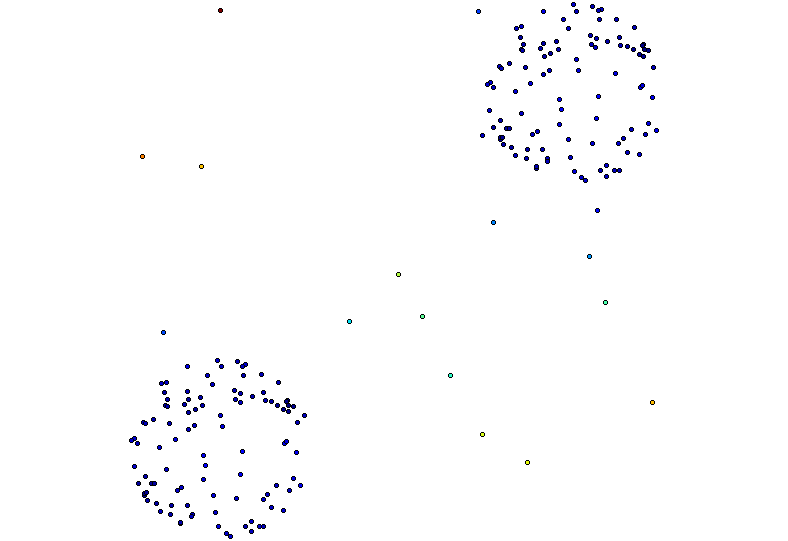 5 intervals
10 intervals
100 intervals
knn distance with k = 50,    50% overlap
3 intervals
5 intervals
100 intervals
10 intervals
This fact allows one to assess the extent to which features are “real" as opposed to “artifacts", since features which persist over a range of values of the coarseness would be viewed as being less likely to be artifacts.
We do not attempt to obtain a fully accurate representation of a data set, but rather a low dimensional image which is easy to understand, and which can point to areas of interest.

Note that it is implicit in the method that one fixes a parameter space, and its dimension will be an upper bound on the dimension of the simplicial complex one studies. 

As such, it is in a certain way analogous to the idea of a Postnikov tower or the coskeletal filtration in algebraic topology [Hat02].